Письмові техніки для ефективного запам’ятовування
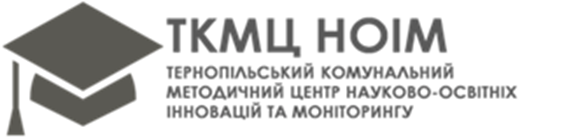 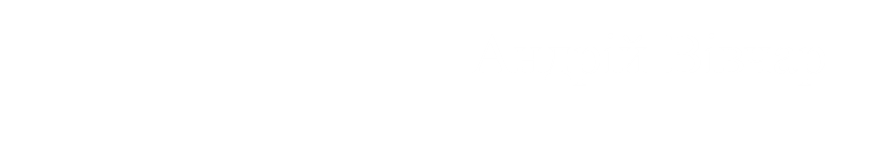 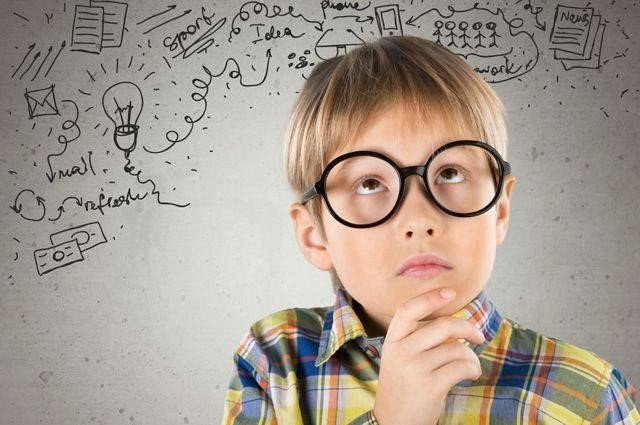 Постконспектування— техніка під час якої не потрібно записувати одразу за вчителем, а наприкінці заняття законспектувати те, що запам’яталося.Допомагає знайти найскладніші місця та оцінити, наскільки ефективною є подача матеріалу, визначити що запам’ятали діти.
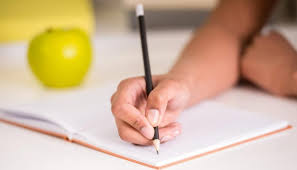 Розпакування знань—метод подібний до постконспектування, але охоплює значно більший період часу. Відповідне завдання учням даємо на 5 хвилин і просимо записати все, що пам’ятають з пройденої теми. Таким чином можна перевірити можливості довготривалої пам’яті.
Картки знань -  роздаємо учням картки та просимо їх  записати на них запитання за пройденою темою. Діти утворюють міні-групи та по черзі обирають картки і зачитують запитання, інші учасники записують свої відповіді в зошити. Дане карткове тестування можна використовувати як на початку,  так і наприкінці уроку.
Чому ми граємо?
Гейміфікація (ігрофікація) – цепроцес використання ігрового мислення і динаміки ігор для залучення аудиторії і вирішення завдань, перетворення чого-небудь в гру;використання ігрових практик та механізмів у неігровому контексті для залучення кінцевих користувачів до вирішення проблеми.
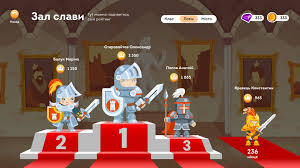 Основні аспекти гейміфікації
Елементи ігрового процесу
Елементи ігрового процесу
Вплив ігор на мотивацію до навчання  (Д.Кларк)
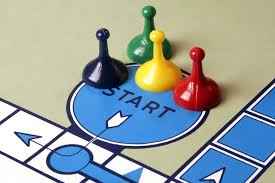 Для чого використовувати?
Підходи до використання ігор
Основу скетчноутінгу (від англ. scetch – начерк, ескіз і note – занотовувати, примічати) складає так звана теорія подвійного кодування. Саме за рахунок того, що мозок обробляє ідеї у вербальному та візуальному режимах, застосовуючи одночасно зір та слух, інформація запам’ятовується легше й надійніше.
Як це зробити?
Дякую за увагу!